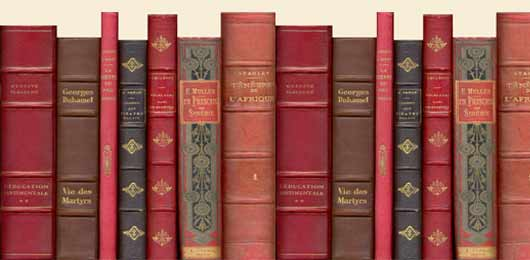 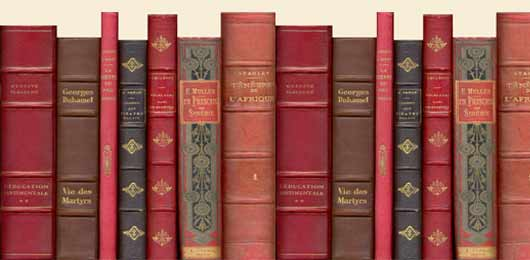 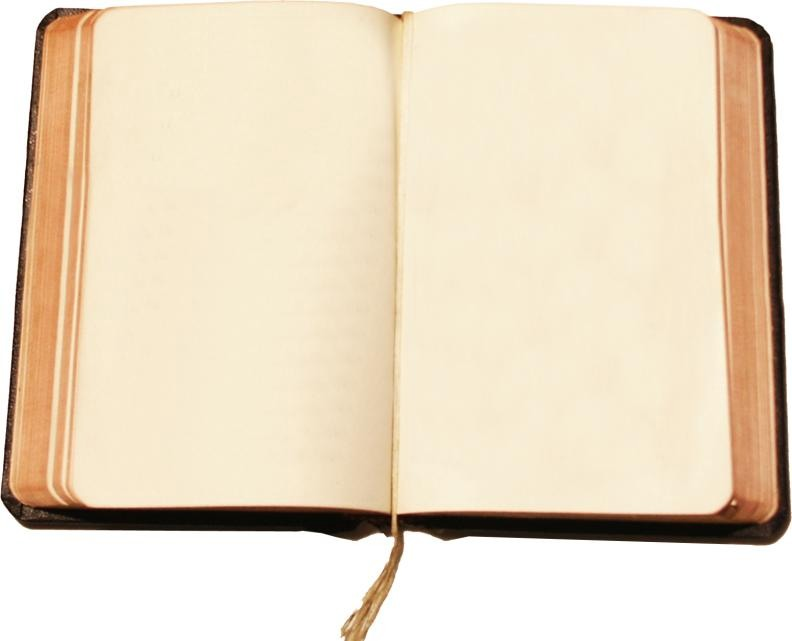 at
Welcome to 
the Library
Terrace Manor 
Elementary School
Jennifer Adams
EDIT 6263
December 2, 2010
School Library Orientation
Important Information
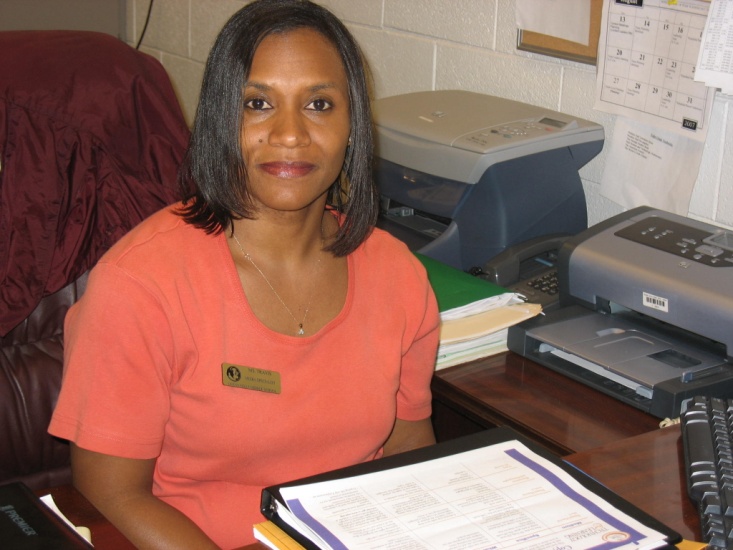 Media Specialist 
LaTonya Travis
Hours of Operations
8:15a.m. till 4:00p.m.
Media Assistant
Ms. Lanham
Come on in and join us in  the Library. To begin your tour click  on any section.
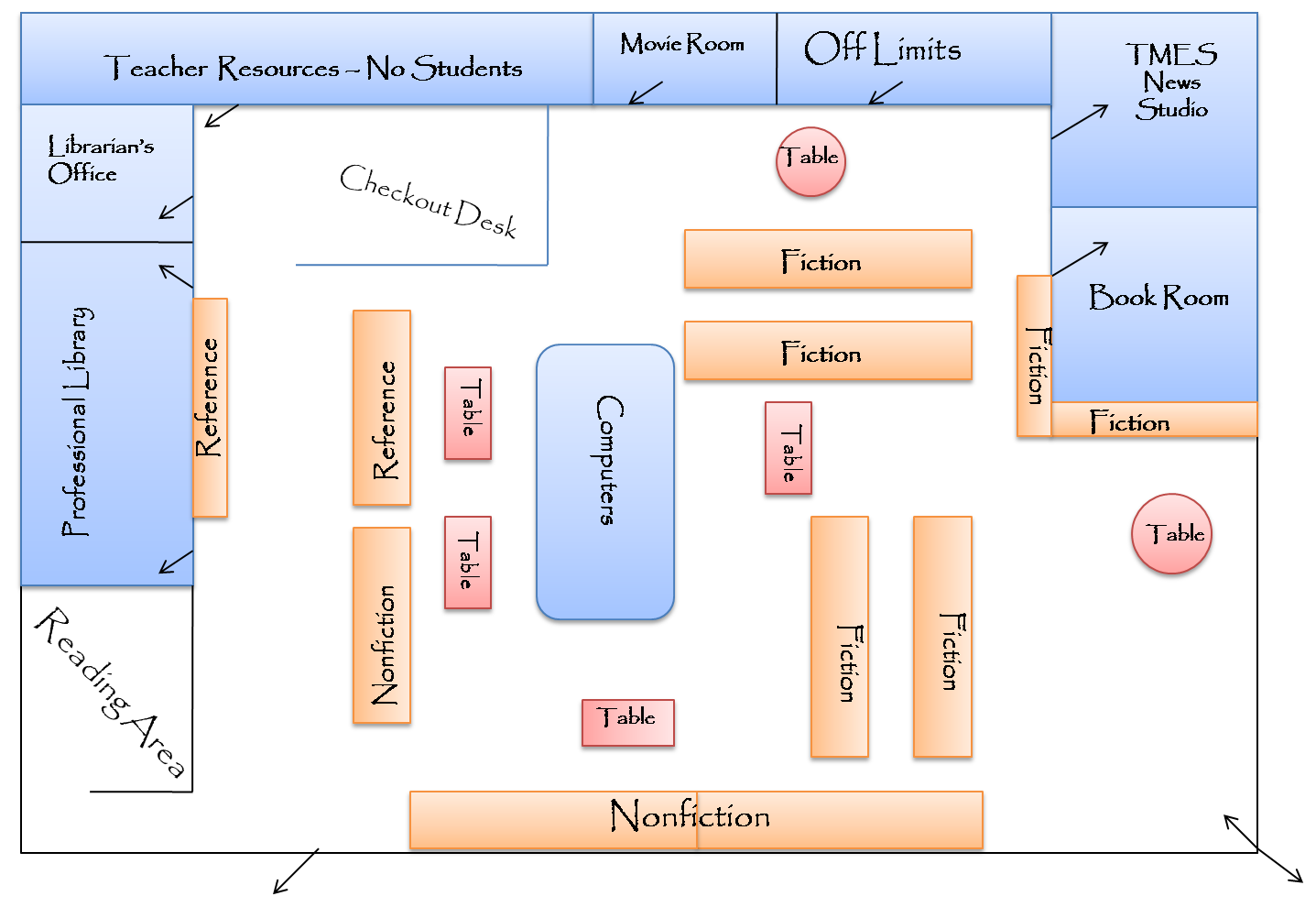 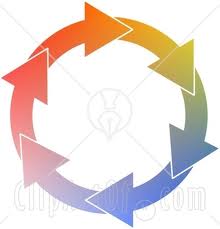 Just click on the arrows to return to this page.
Thanks for Visiting. 
You come back and see us now!!!
Bibliography
Image retrieved from Google images on              December 2, 2010. Which in turn sent me to 
http://www.odcpl.com/
Image retrieved from Google Images on December 2, 2010.  Website Google retrieved from was a dead link. .
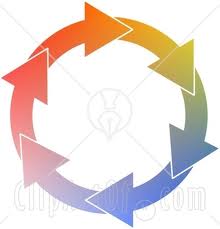 Come visit our Fiction section and see where a book can take you !!!
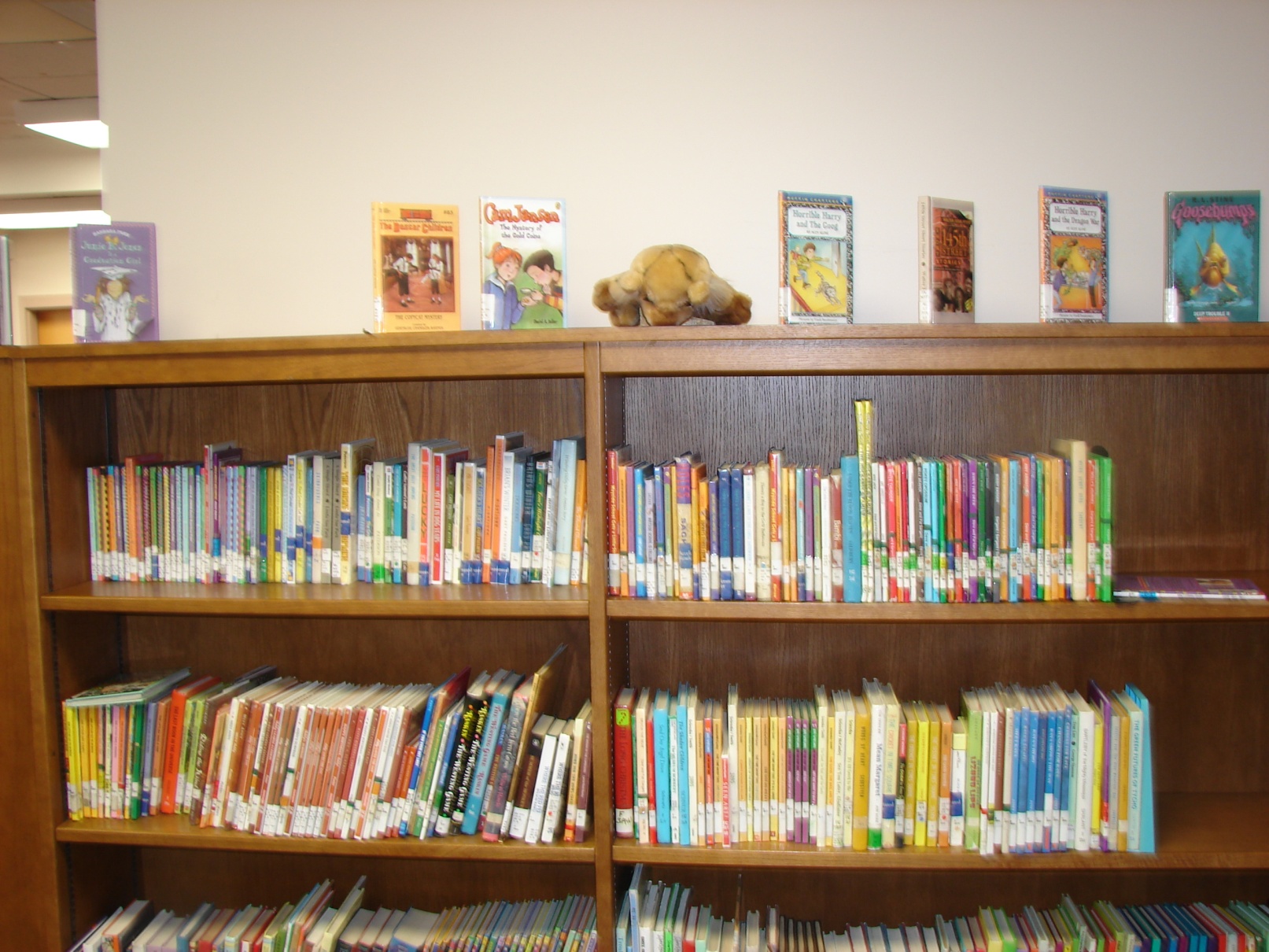 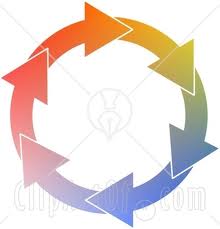 If you are sweatin’ some classes 
come cool off with us.
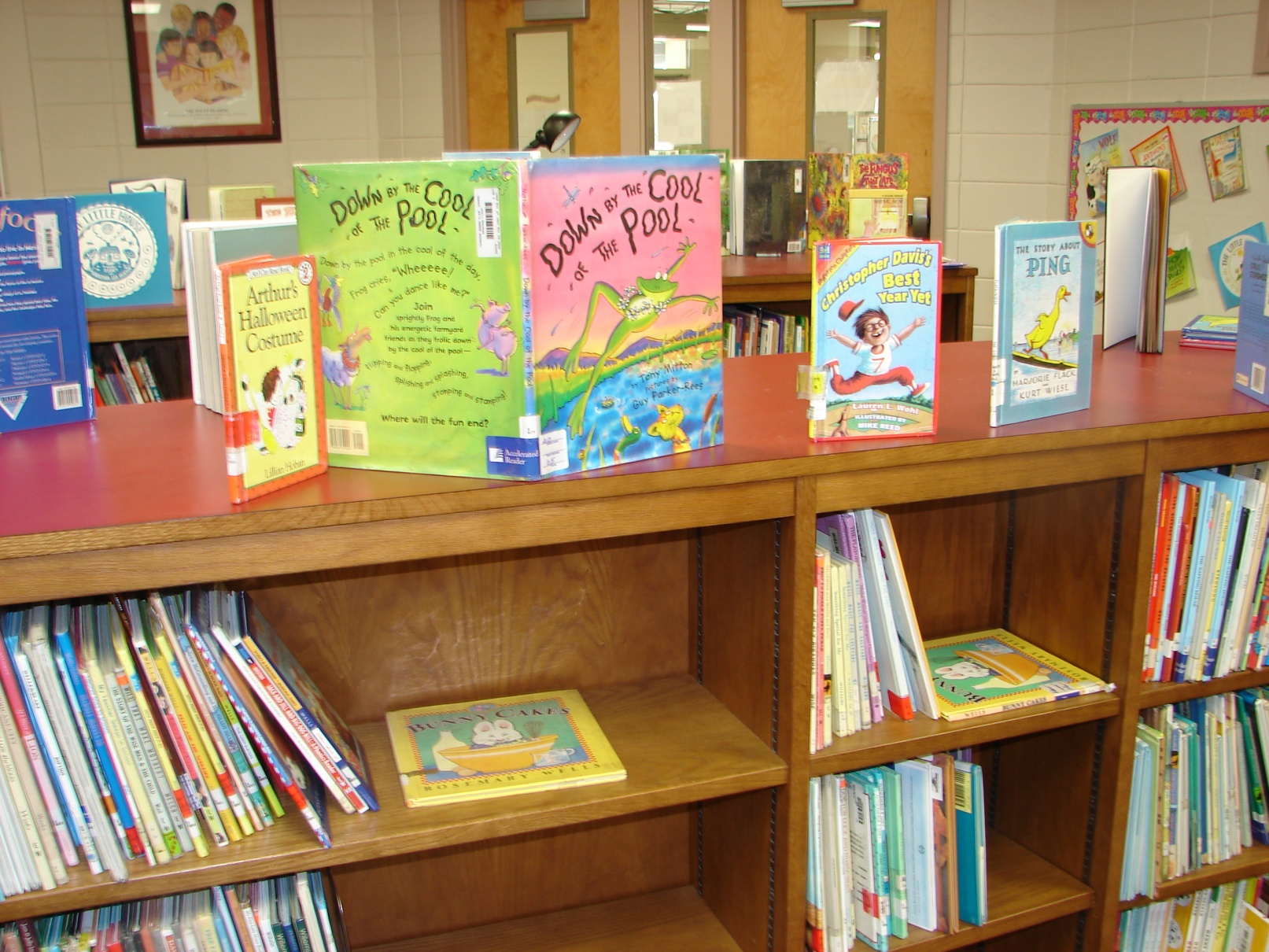 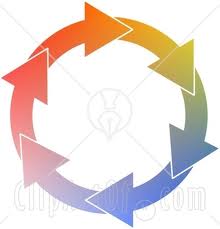 Is Math a curse to you?
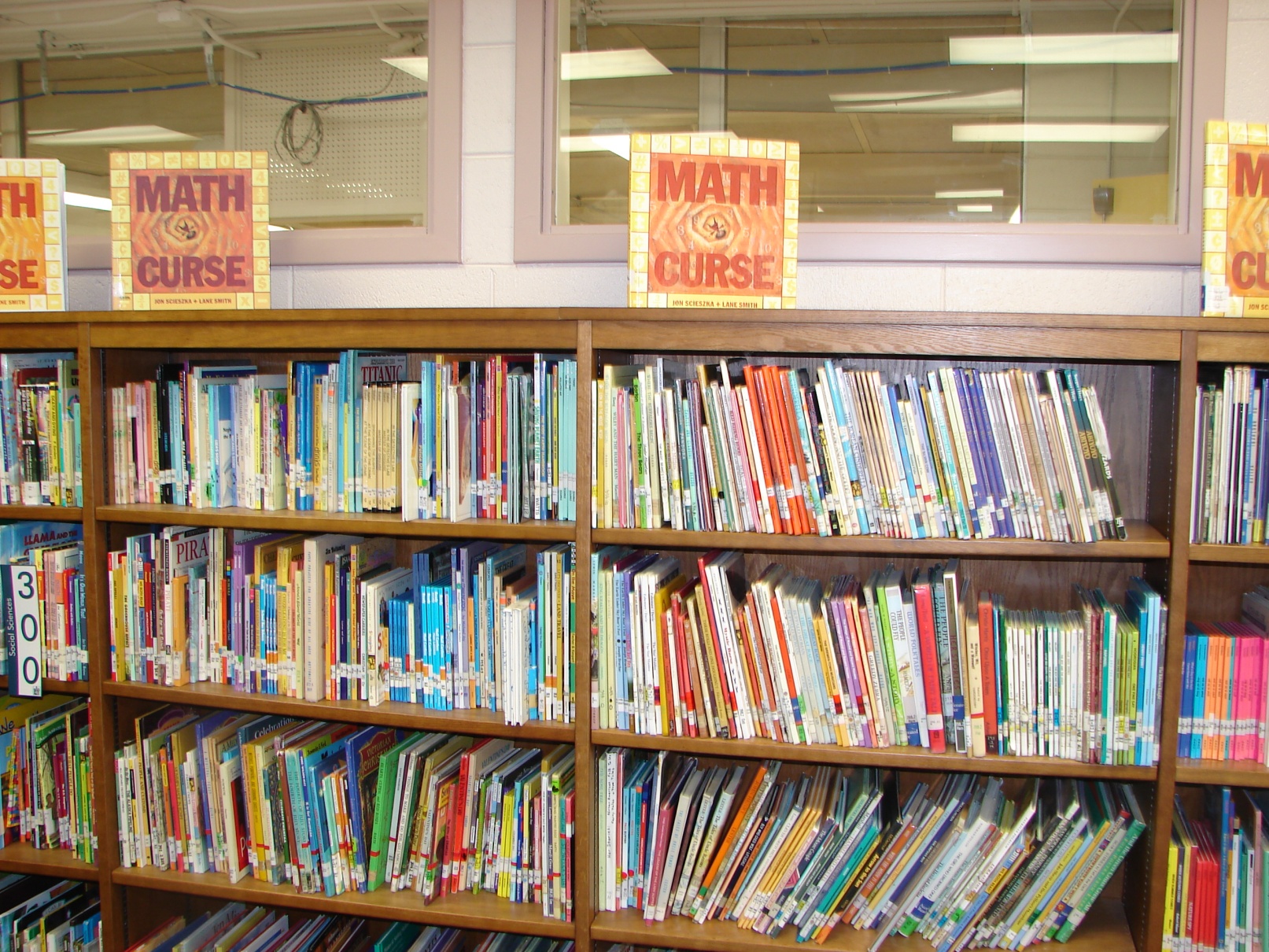 Come check out some other famous 
people who might feel that same way.
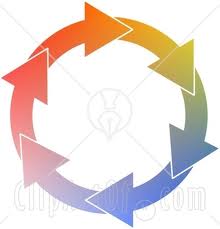 Our reference section is here for your
use.
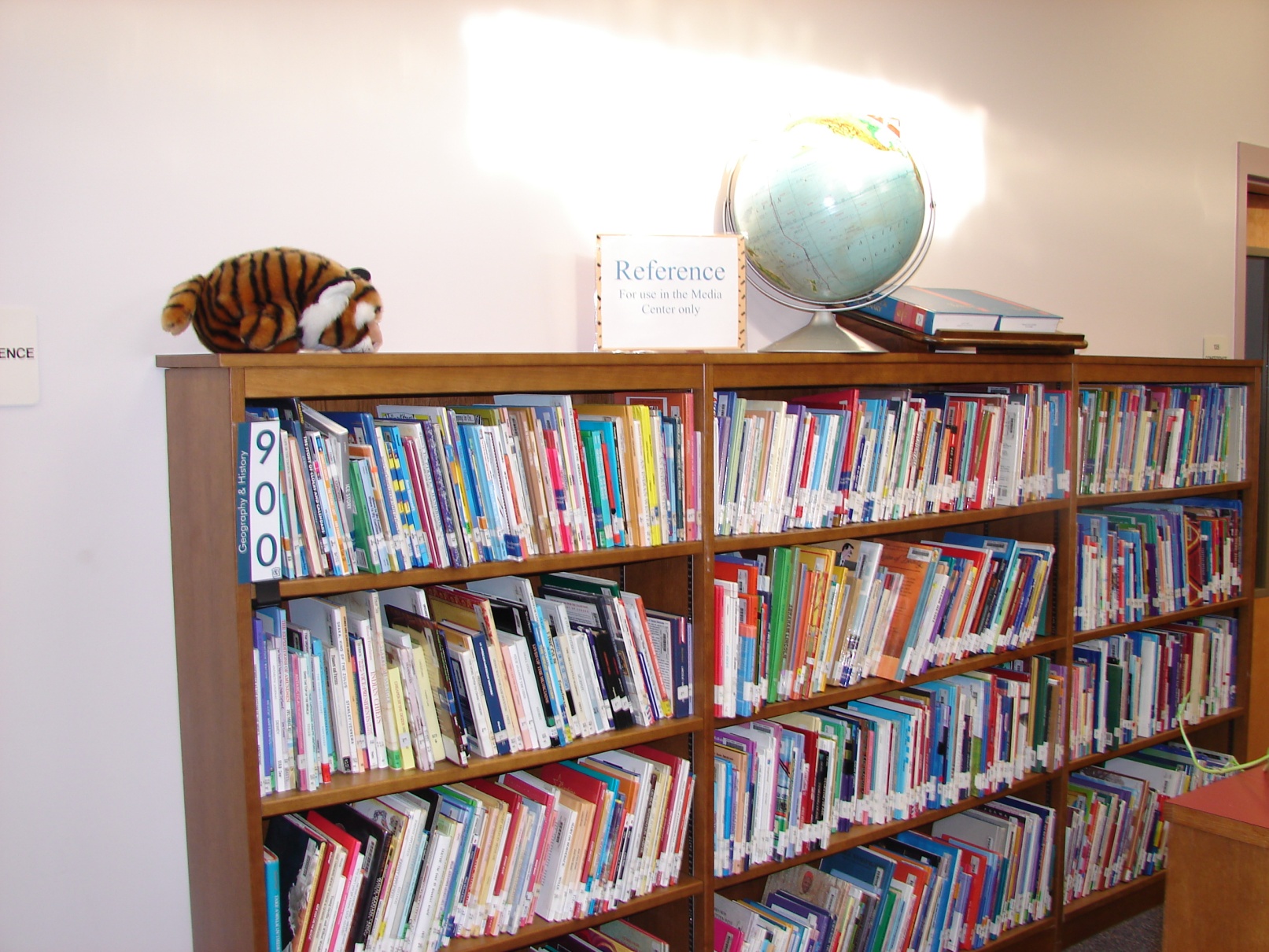 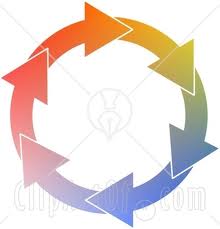 But, it cannot leave the library.
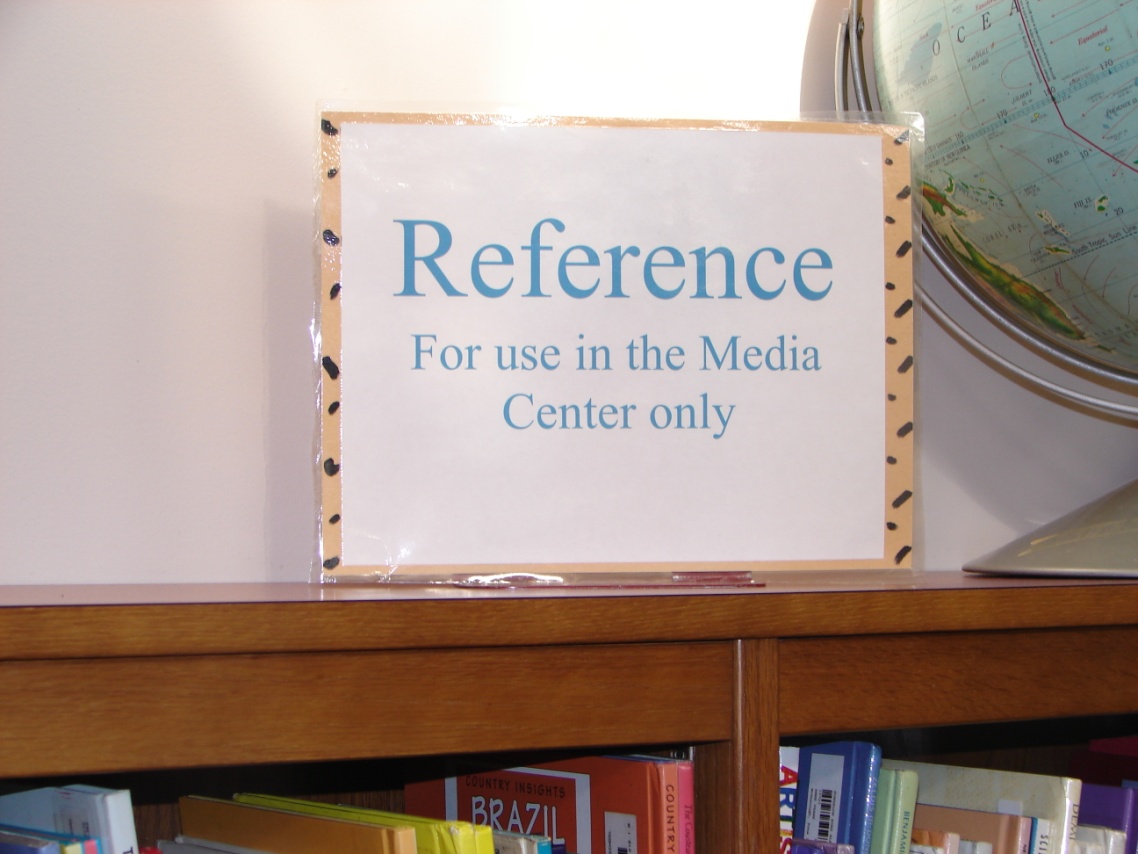 Use the general and subject encyclopedia 
to search for answers.
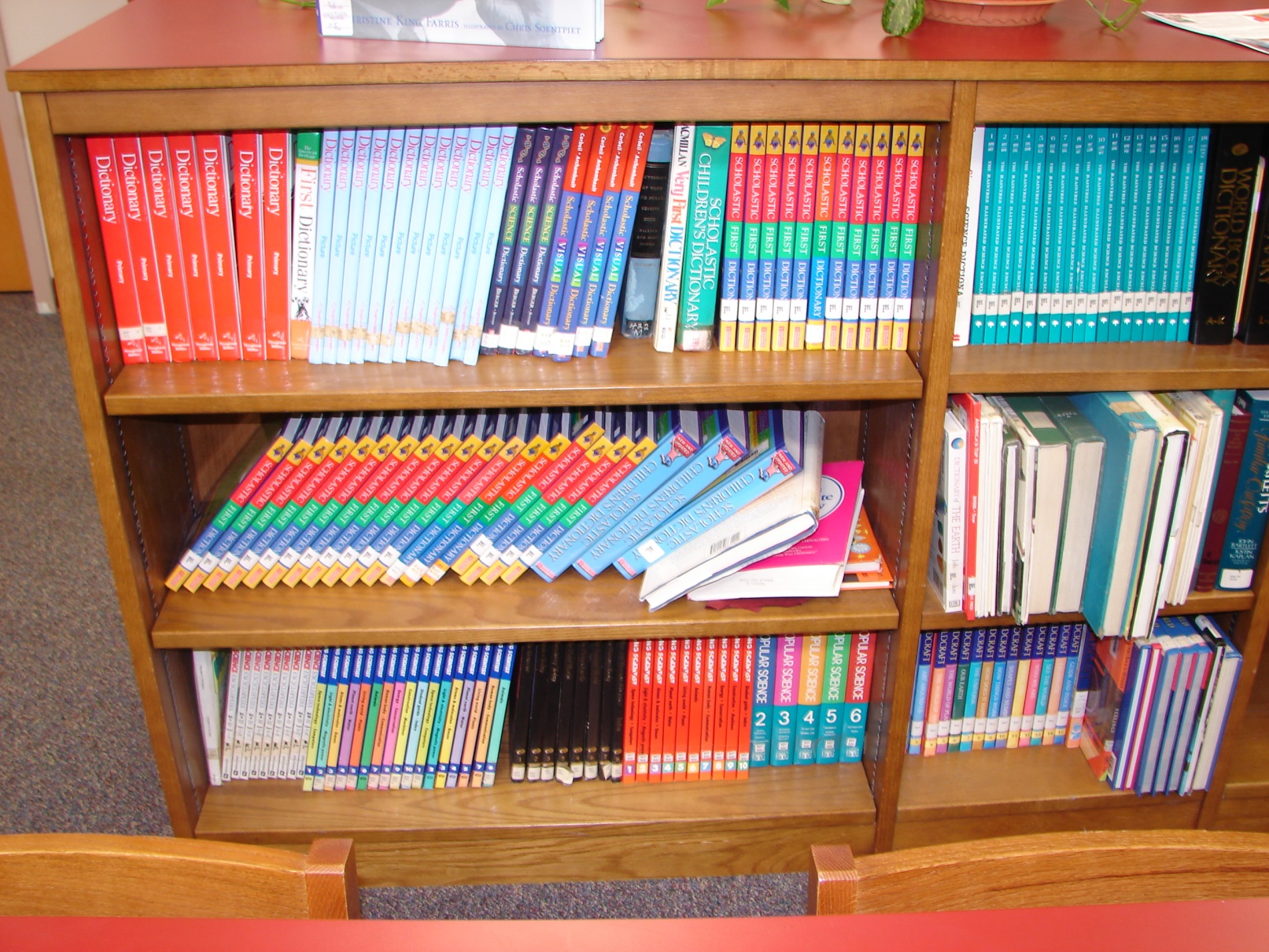 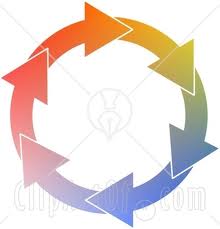 Use the computers to look 
for a book in our library or 
Research online.
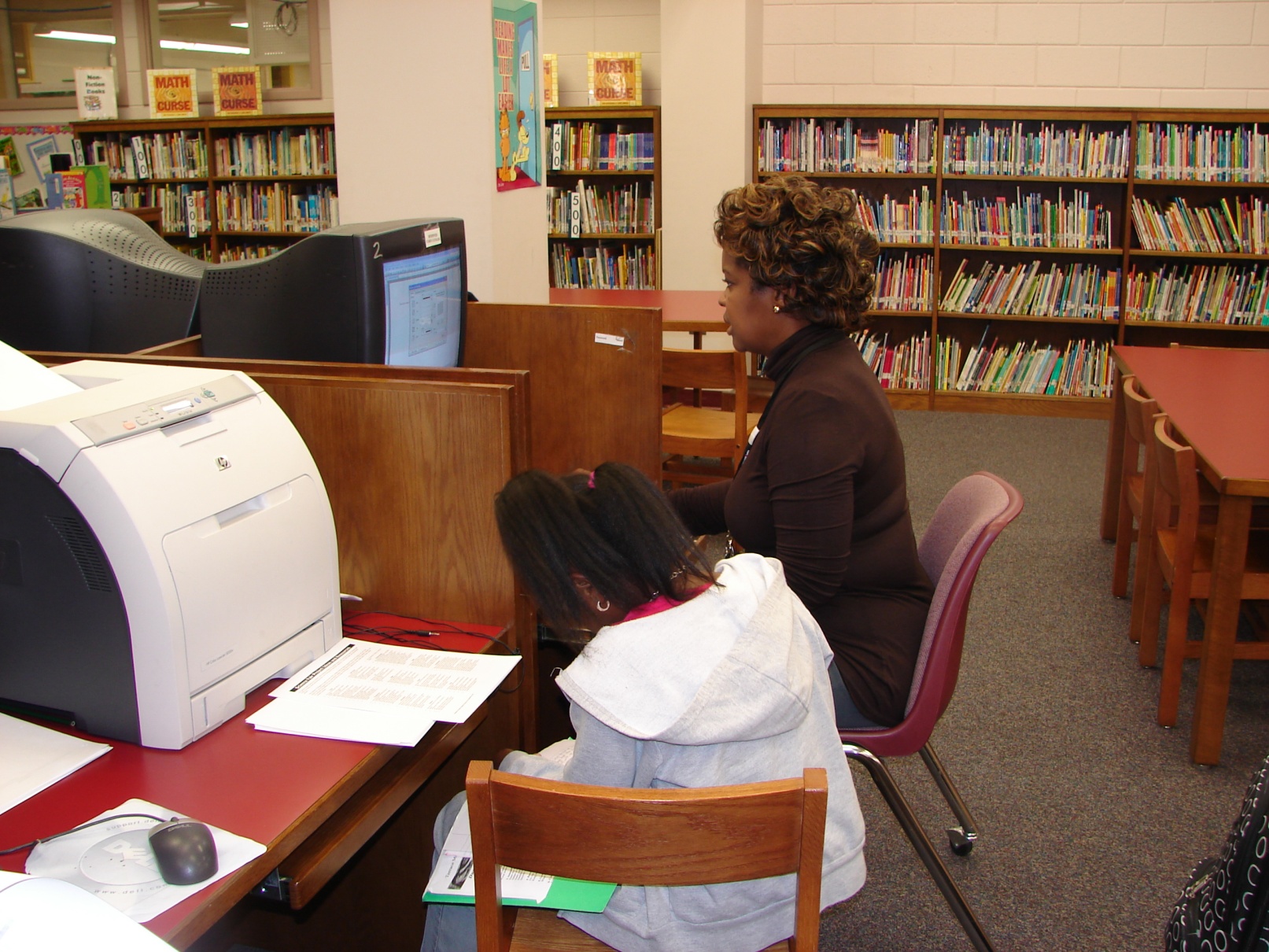 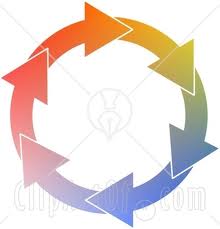 Check out 
The 
TMES News
Room
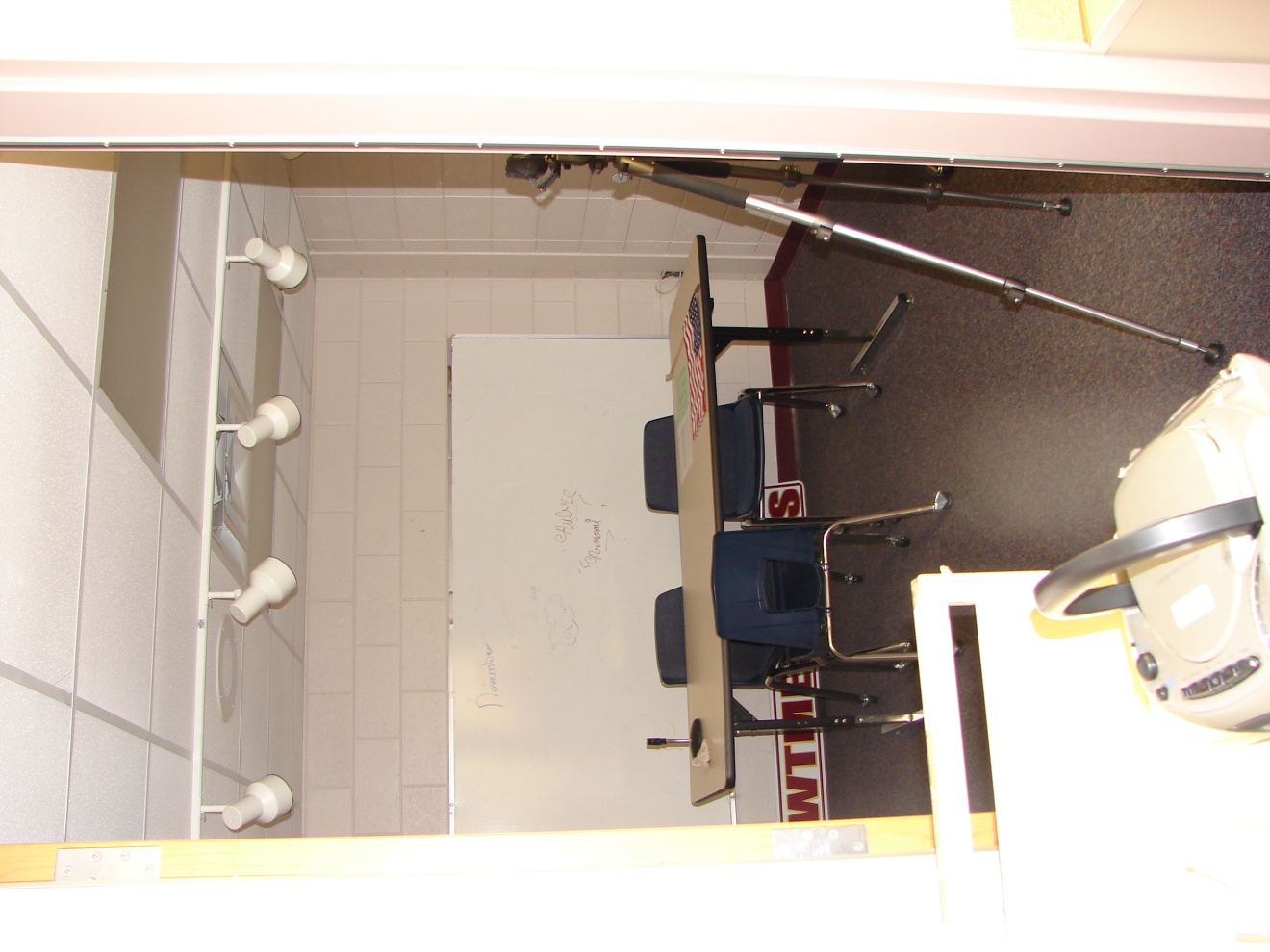 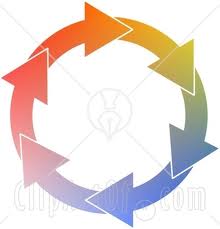 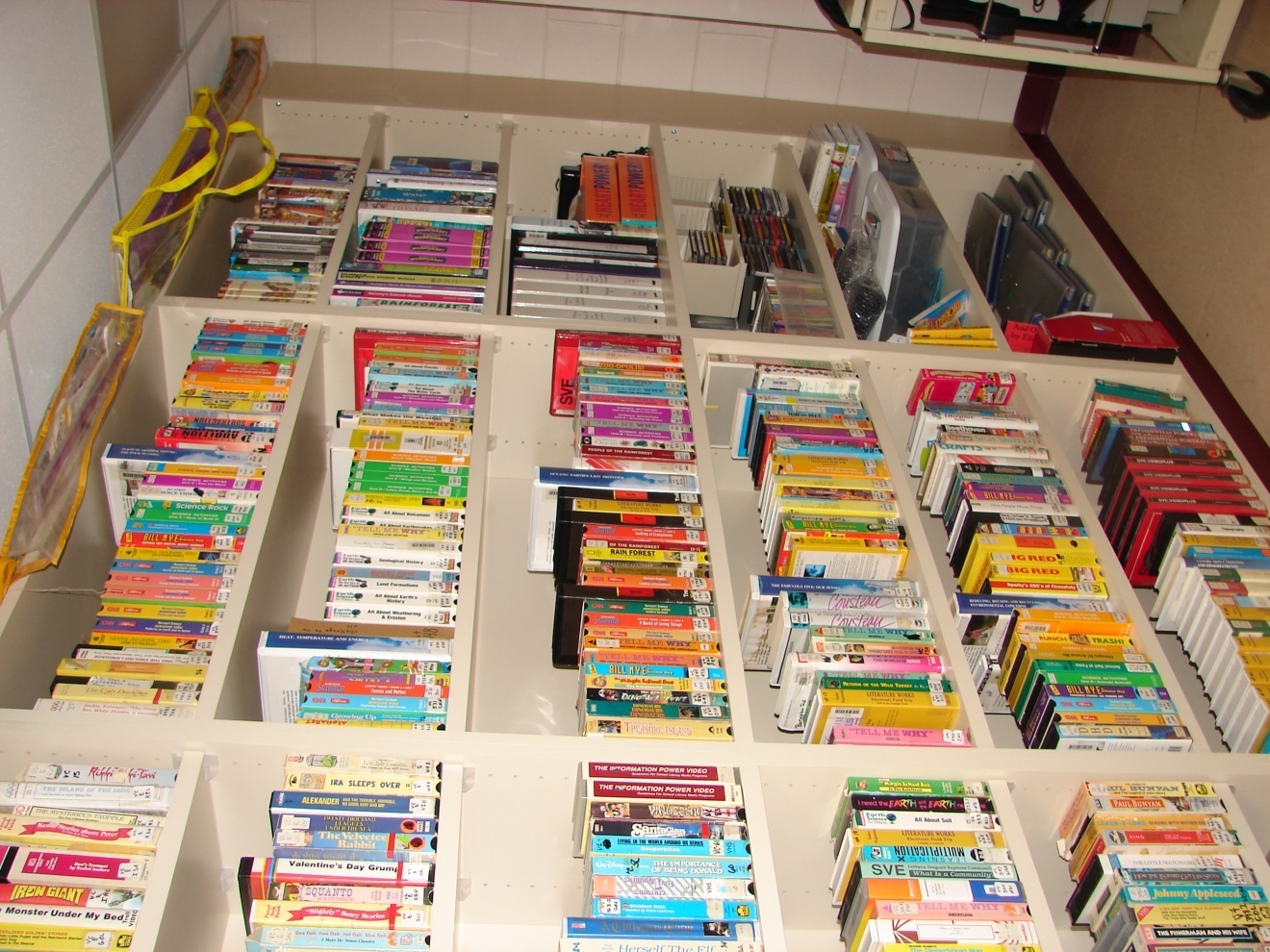 Explore the world
of videos at your
teacher’s fingertips.
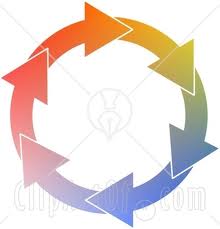 Check out all your latest finds at the check-out desk.
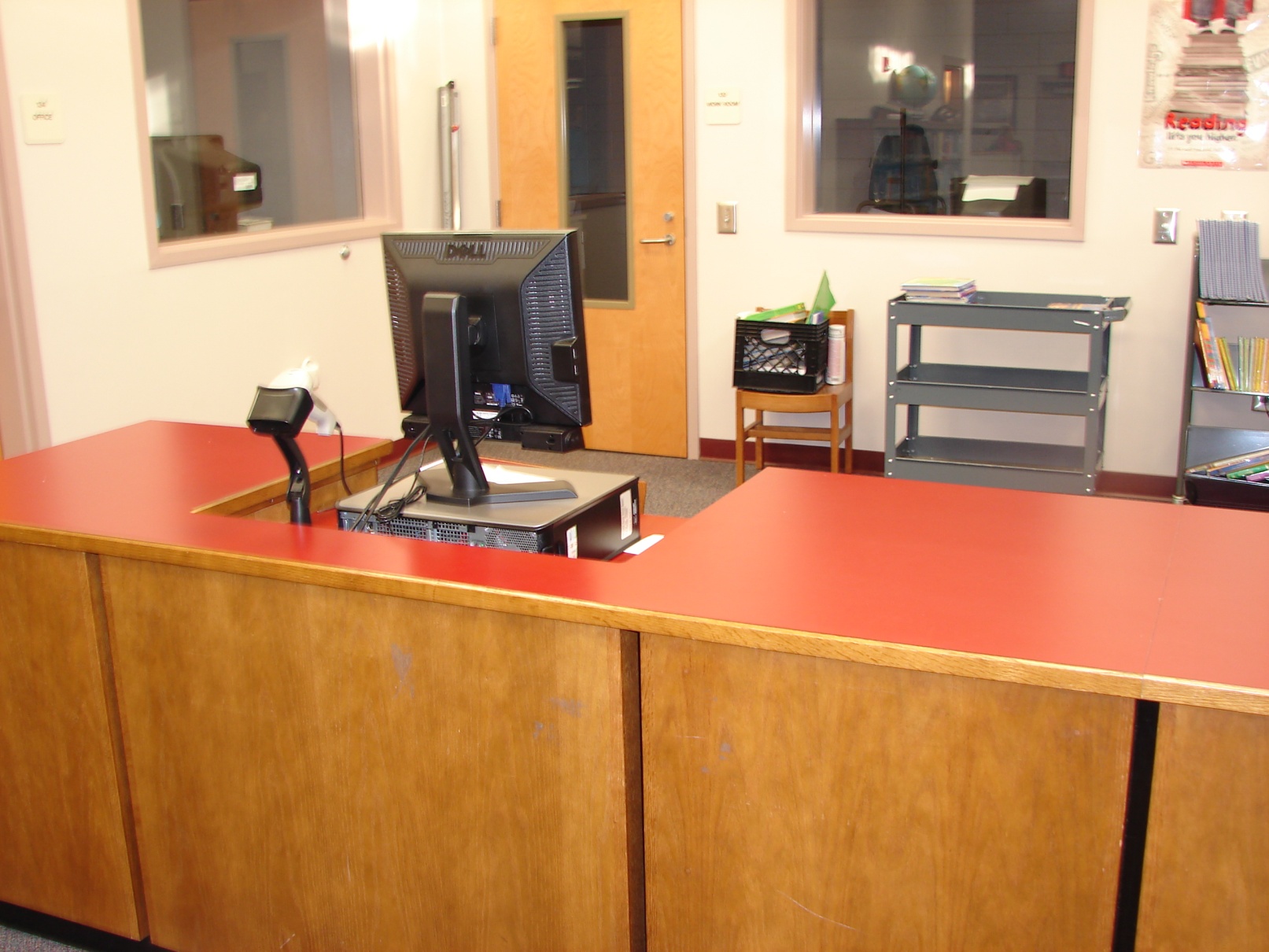 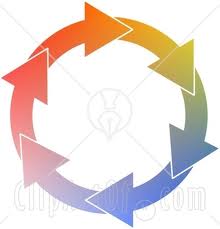 When not at the 
check-out desk,
 this is where you 
will find Mrs. Travis.
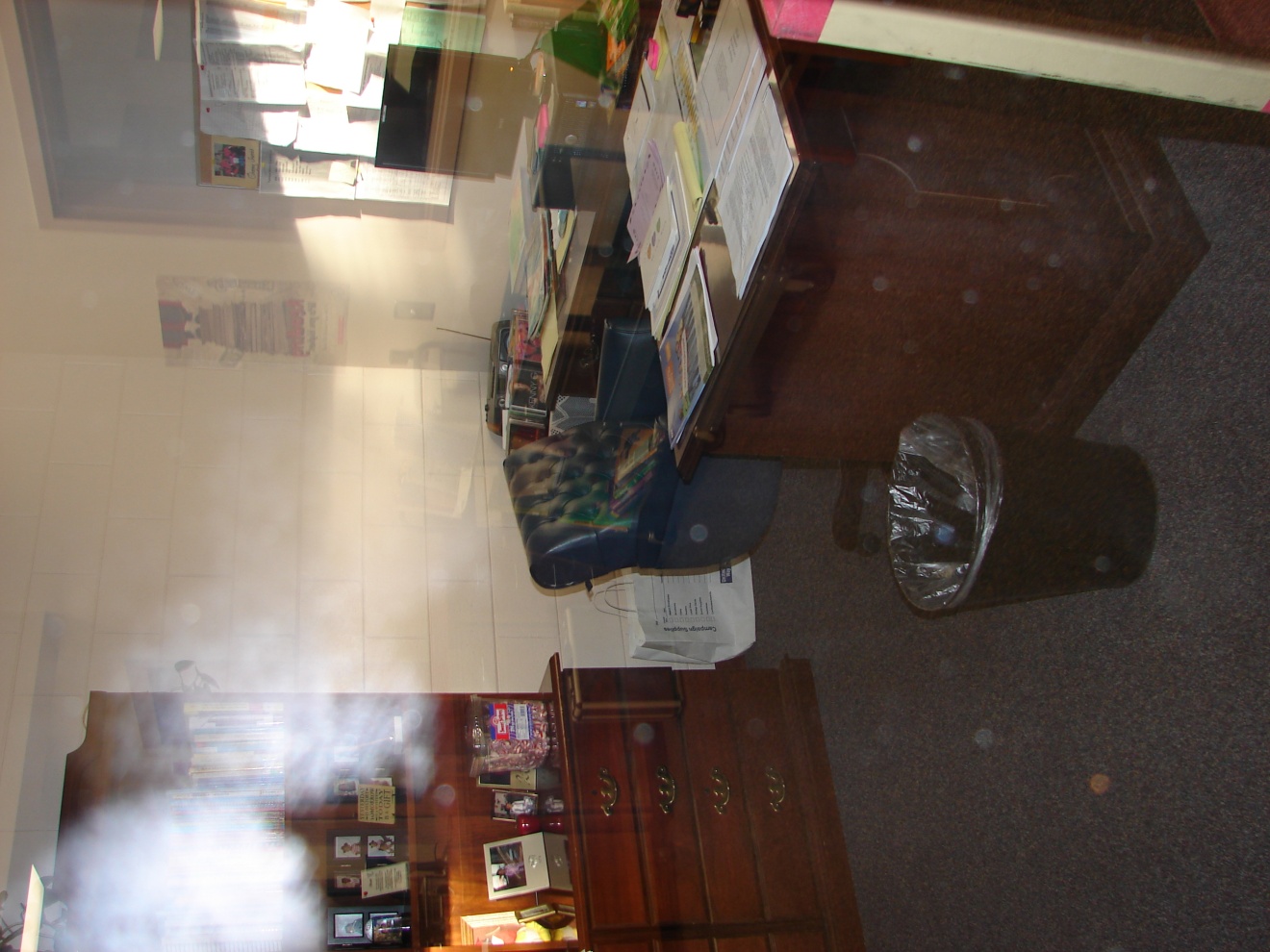 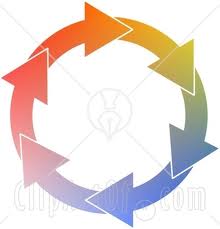 For  the younger grades, your teacher 
can sign up your class for story time.
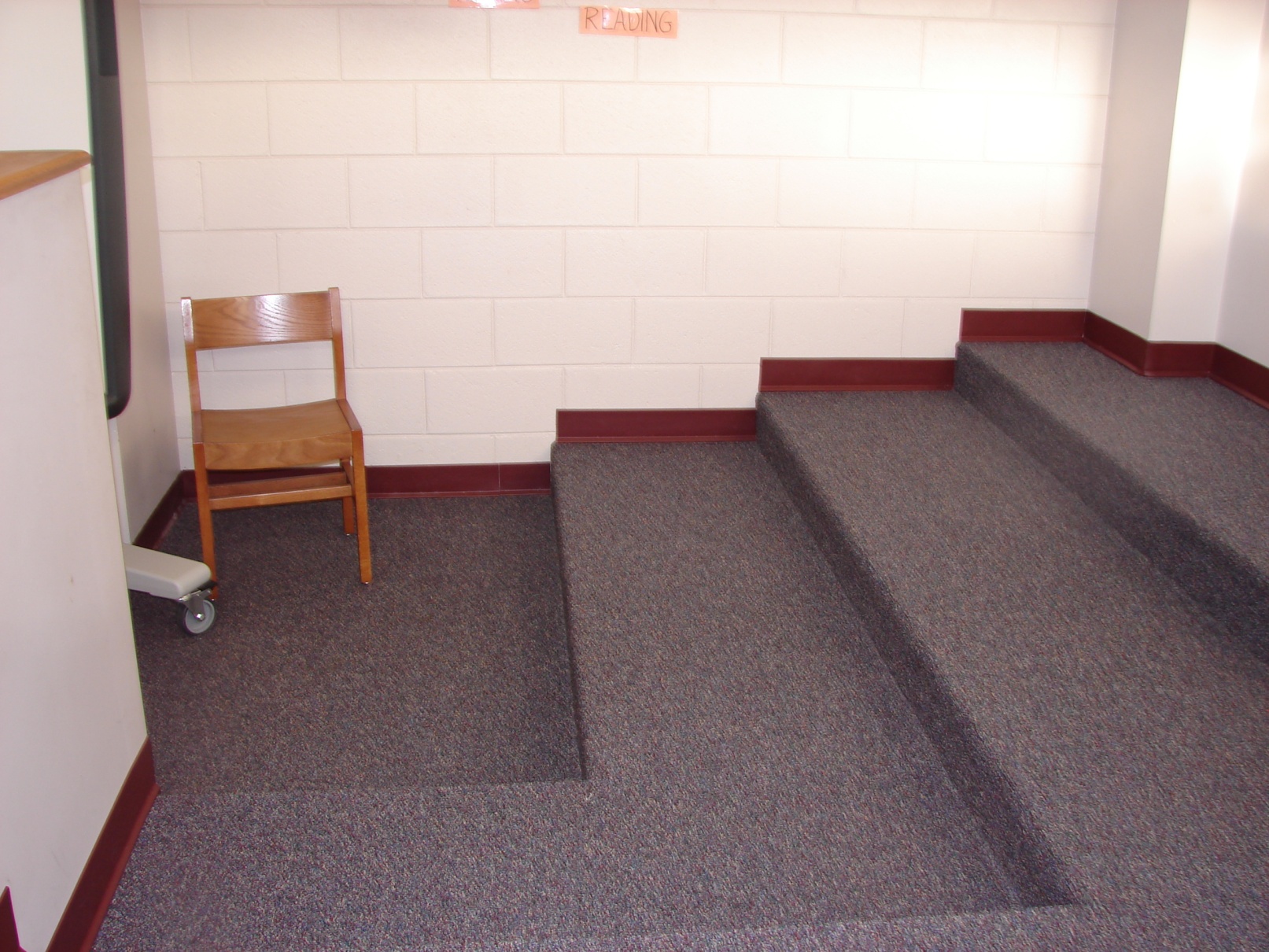 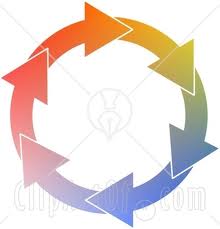